Rostliny
L - O
Seznam rostlin
Len setý
Lípa srdčitá
Líska obecná
Lopuch plstnatý
Mahonie cesmínolistá
Mák vlčí
Modřín opadavý
Muchomůrka červená
Olše lepkavá
Ořešák královský
Ostružiník křovitý
Oves setý
Len setý
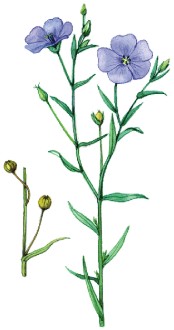 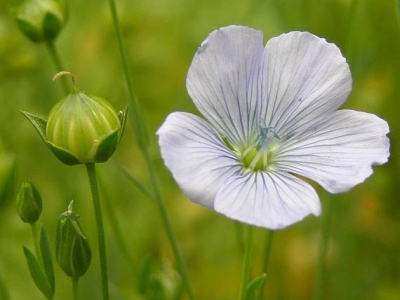 Lípa srdčitá
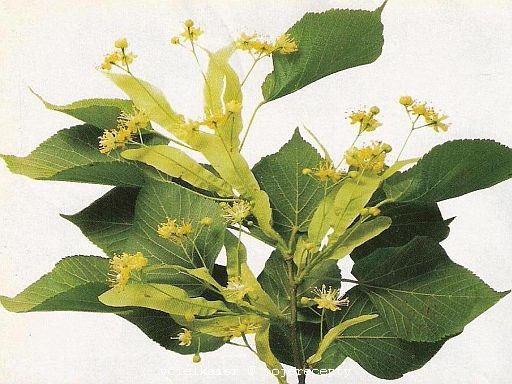 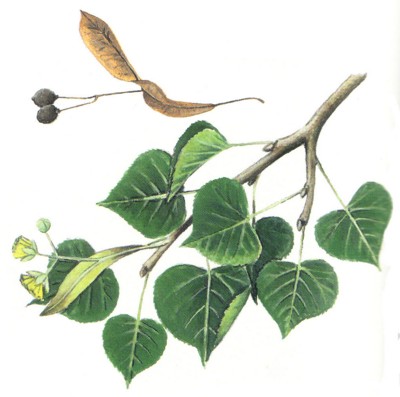 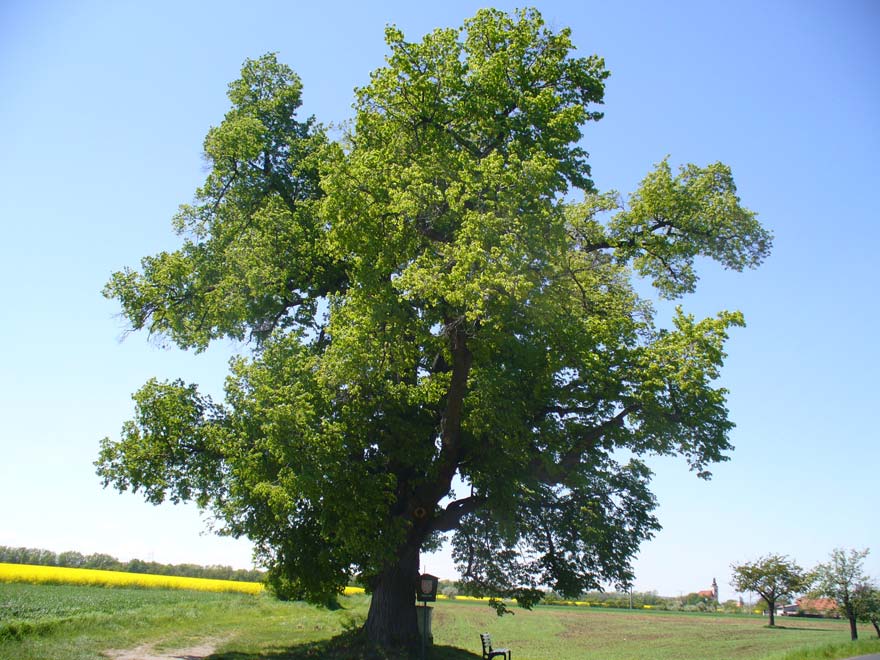 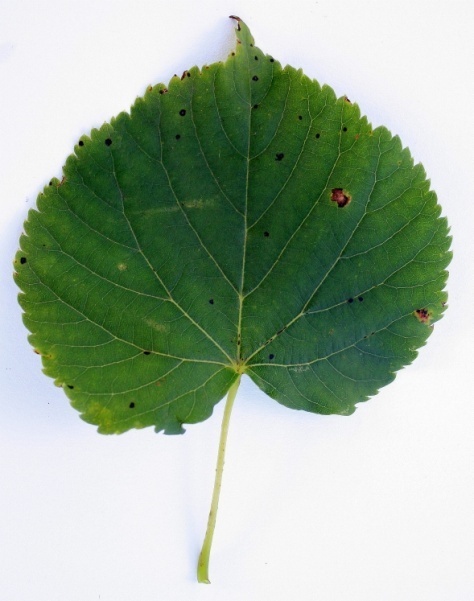 Líska obecná
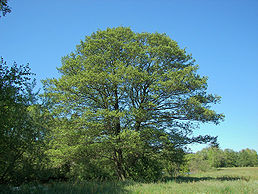 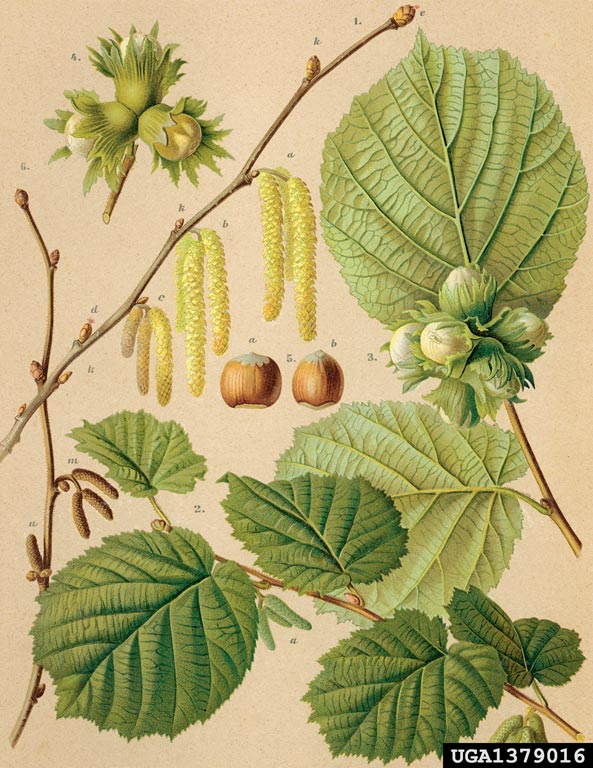 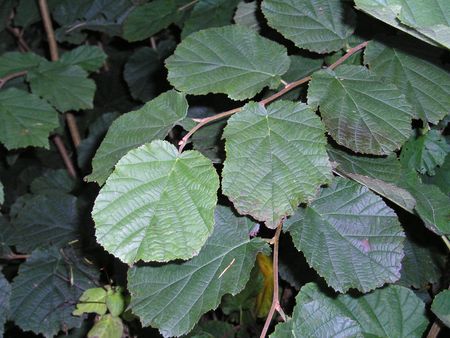 Lopuch plstnatý
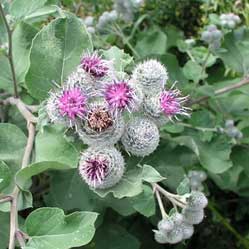 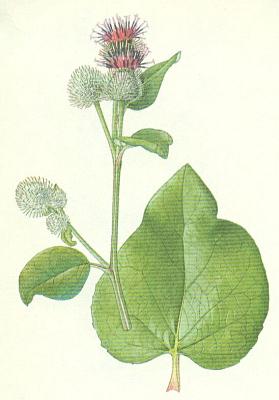 Mahonie cesmínolistá
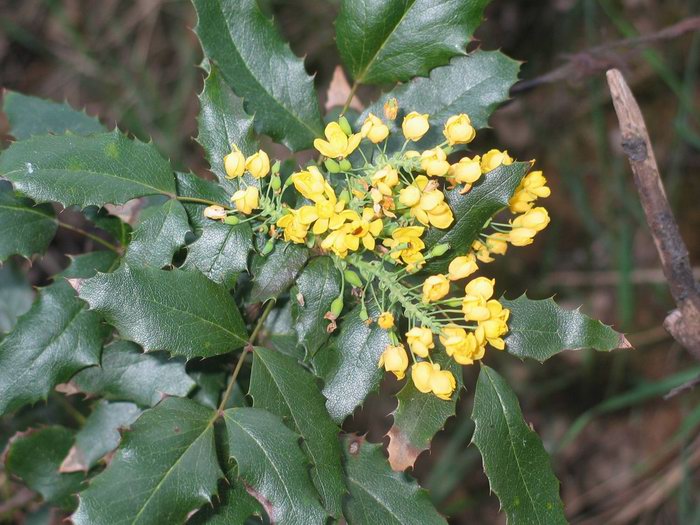 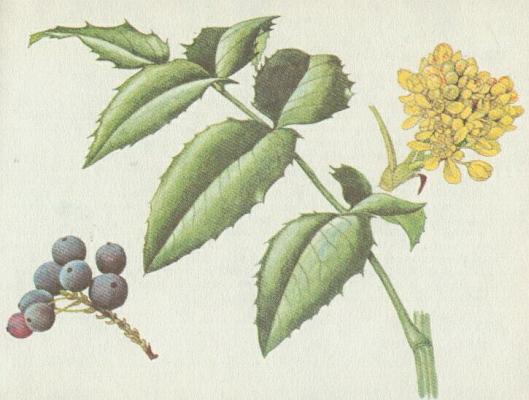 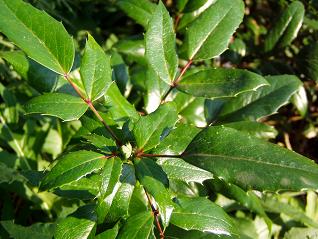 Mák vlčí
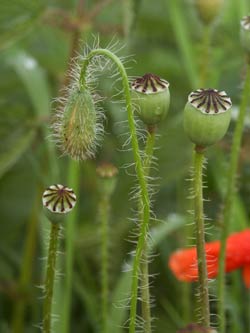 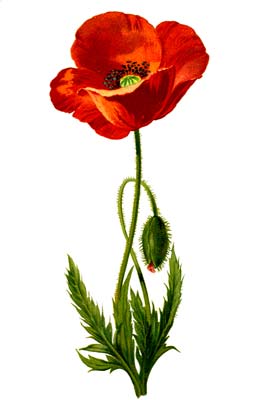 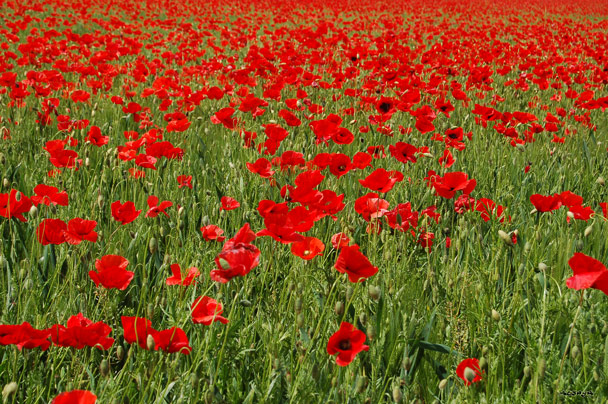 Modřín opadavý
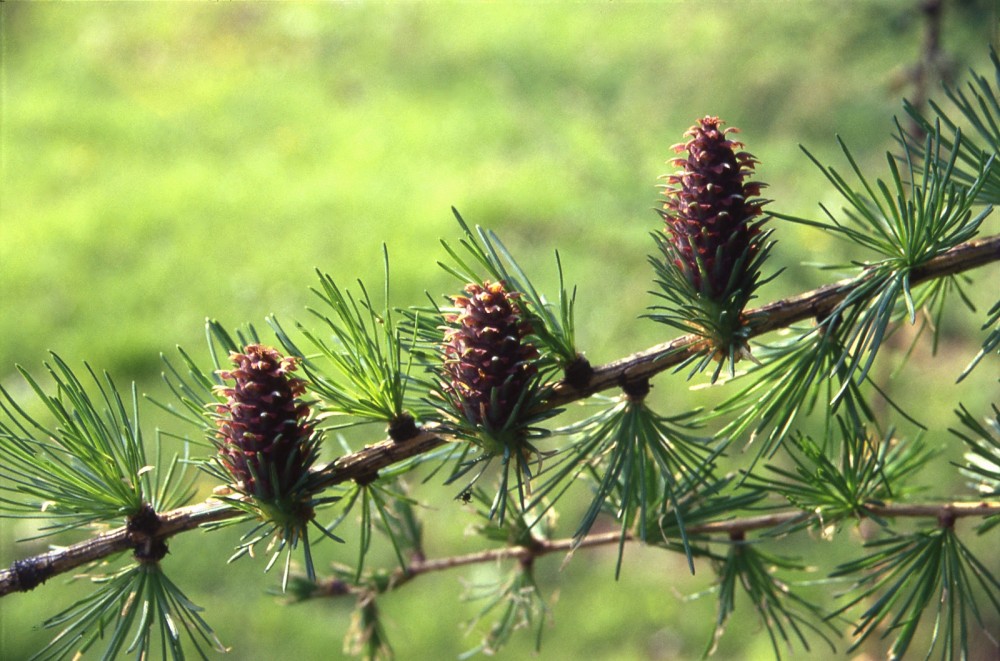 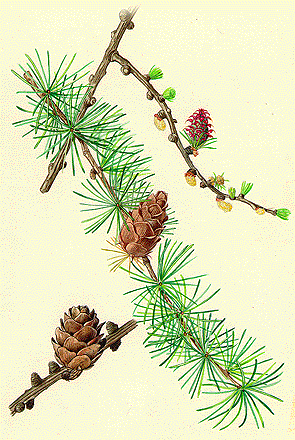 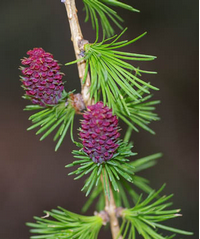 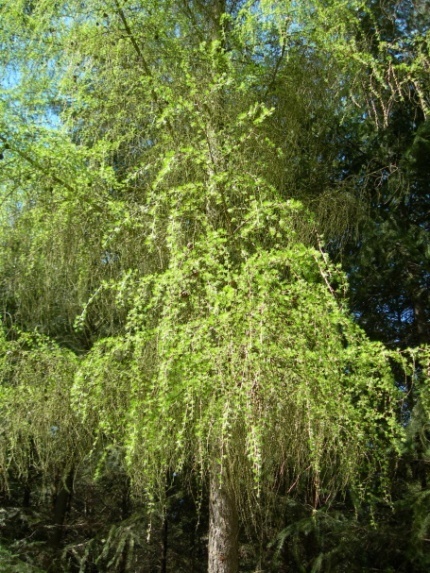 Muchomůrka červená
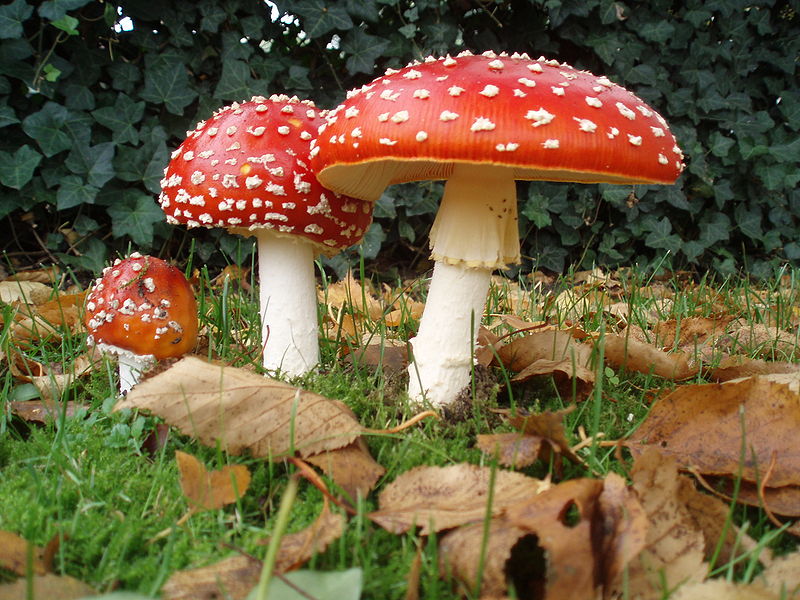 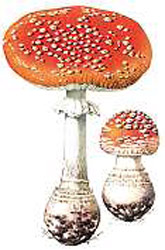 Olše lepkavá
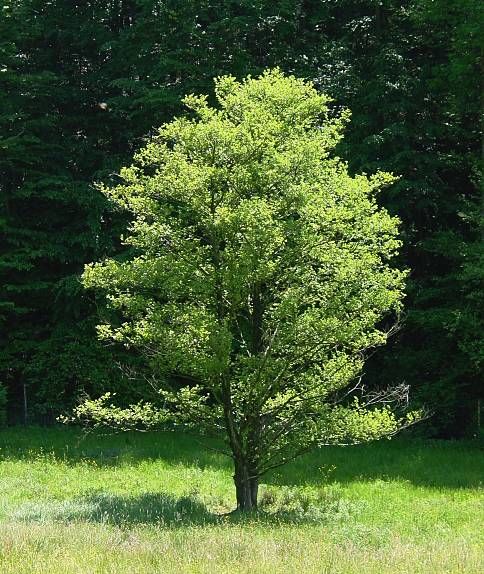 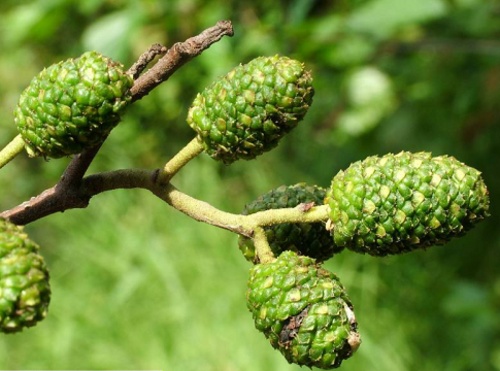 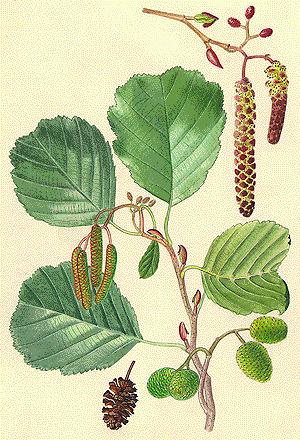 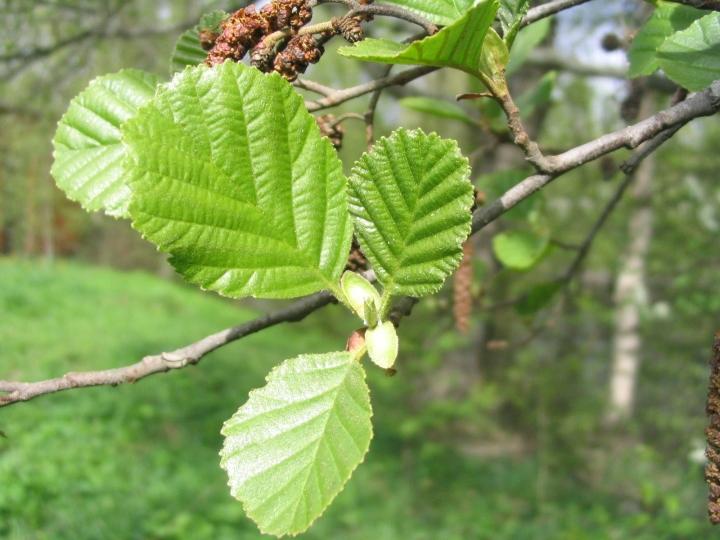 Ořešák královský
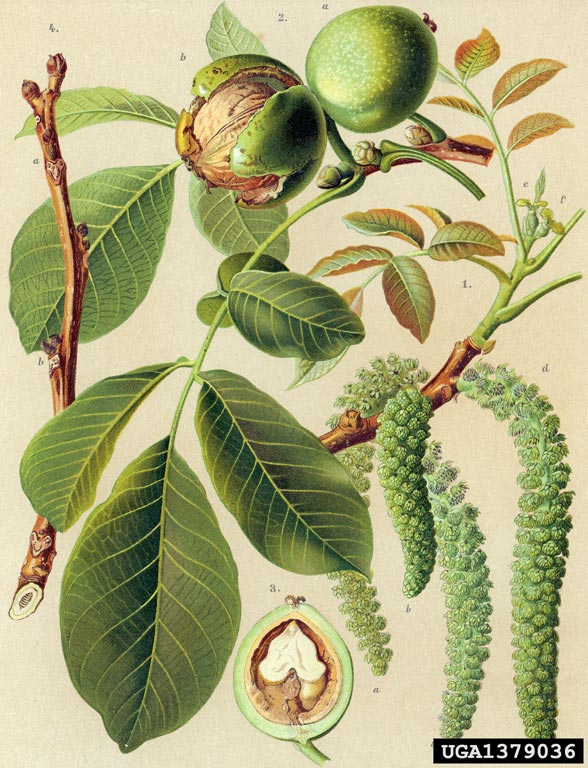 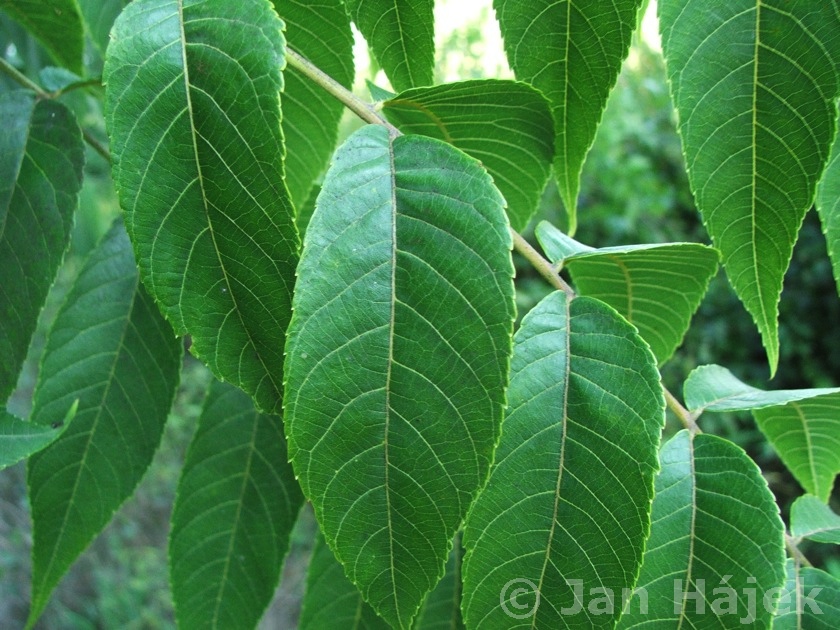 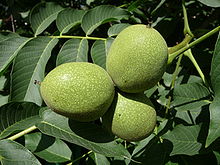 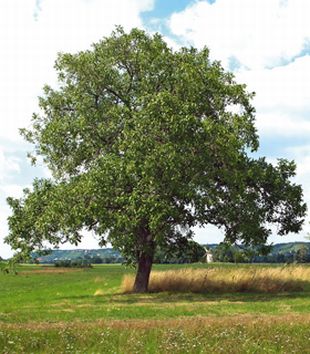 Ostružiník křovitý
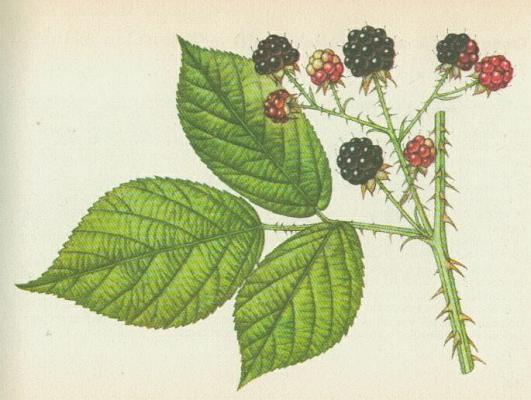 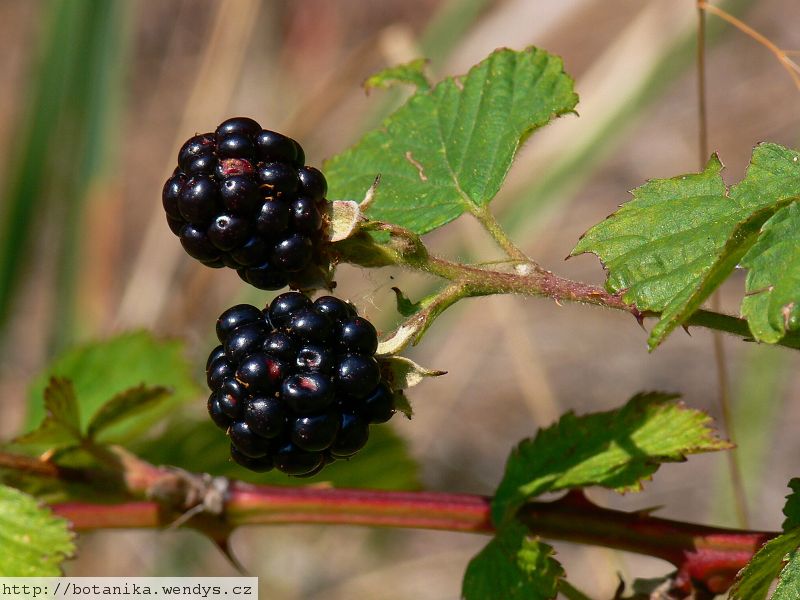 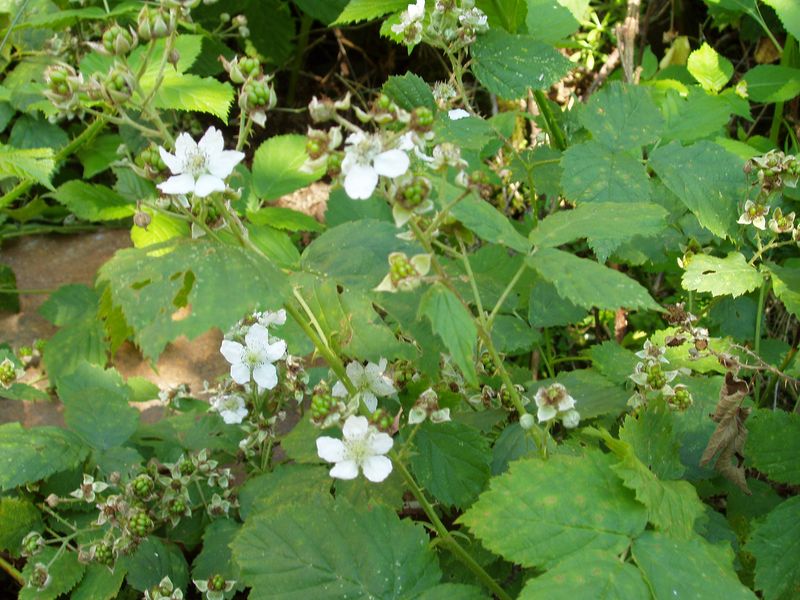 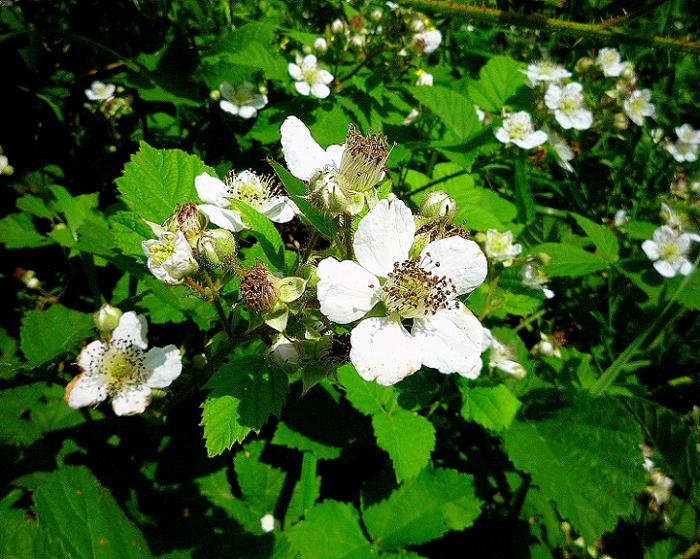 Oves setý
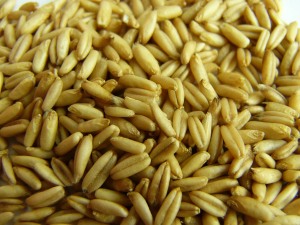 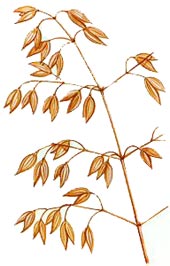 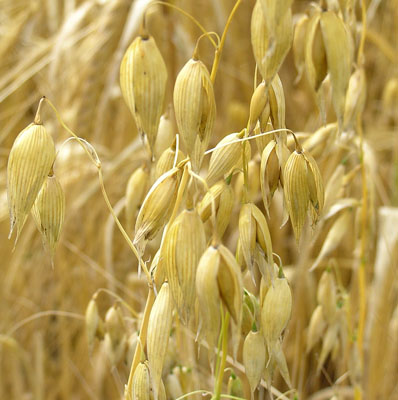 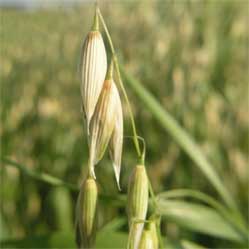